令和5年11月
任期満了に伴う土地区画整理審議会委員選挙のお知らせ
公共団体施行の土地区画整理事業では、地権者などの意見を事業に反映させながら、換地計画や仮換地指定などの審議を行なうために土地区画整理審議会を設置しています。
　この審議会委員のうち学識経験者を除く8名の委員が、選挙によって選出されます。現在の審議会委員につきましては、令和６年３月６日をもって５年の任期が満了となりますので改選を行ないます。この改選のための手続き及び日程をお知らせします。
選挙期日（投票日）　令和６年３月３日（日）
※立候補者が定数を超えないときは、投票を行いません
審議会委員の構成（定数10名）
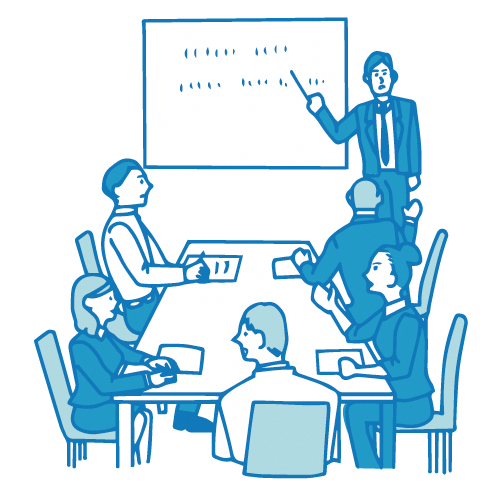 ☚選挙
※それぞれ選挙される委員の数は、『宅地の所有者の総数』と『借地権者の総数』との割合に概ね比例するよう定めます。
審議会委員の選挙
投票できる人
• 選挙人名簿の作成基準日時点で、事業区域内に土地をお持ちの方（宅地所有者）及び土地を借りておられる方（借地権者※借地権を登記されている方、または合志市に対して借地権申告手続きをして受理された方）です。
選挙人名簿とは
選挙に投票、または立候補する資格のある方の名簿です。縦覧期間中にご自身の名前があるか、間違っていないかご確認いただけます。
立候補できる人
• 投票できる人は立候補できます。
• ただし、次の①～②に該当する方は立候補できません。
①未成年者の方
②禁固以上の刑に処され、その執行中またはその執行猶予期間中の方
審議会委員選挙のスケジュール
令和５年
令和６年
（異議申立期間）
※任期：令和　６年３月７日～
　　　　令和１１年３月６日
※立候補者数が定数を超えないとき　は『投票を行わない旨の公告』
選挙に関係する各種申告・届出のお知らせ
・下記に当てはまる場合は、審議会委員の選挙において、選挙権・被選挙権を得るために、所定の申告・届出が必要になります。必ず申告しなければならないということではありませんが、今年度予定している審議会委員の選挙の選挙権・被選挙権を得る場合は申告・届出が必要です。
※手続き書類等は『合志市土地区画整理室』で検索してください
選挙についてのQ＆Ａ
合志市役所　都市建設部　土地区画整理室（〒861-1195　熊本県合志市竹迫2140番地）
☎：096-248-1166　　✉：kukakuseiri@city.koshi.lg.jp